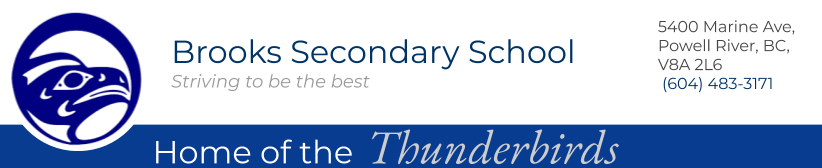 Brooks Secondary School
Grade 12 
Information Package 
2020-2021
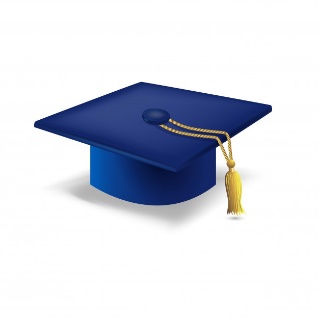 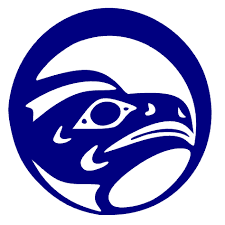 Contents
Graduation Requirements Review
Dual Credit Programs
Life after Brooks
Planning for Post-Secondary 
Transcripts
Scholarship & Bursaries
Student Loans
Tips for Parents
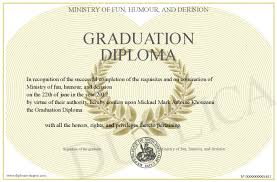 Graduation Requirements
Dogwood Diploma Criteria Set by Ministry of Education
80 credits from grades 10, 11 & 12 including
16 credits @ Gr. 12 level plus...
Career Life Connections Courses (see next page)
One Arts or Applied Skills Course taken in grades 10-12
Grade 10 Numeracy & Literacy Assessments plus Grade 12 Graduation Literacy Assessment
Career Life Connections 12
Two mandatory 2 credit courses required for graduation
First Course​
​
Reflect on experiences in school and out of school, 
Assess development in the​ Core Competencies
Share highlights of your learning journey​
Identify skills and interests
Develop interpersonal skills   
Develop a resume and cover letter​
​Learn about B.C.'s Labour Market
Learn about communication in the workplace​​
Understand graduation requirements
Develop a financial plan​
Second Course
​
​Find a mentor​
Complete 30 hours of work and/or volunteer experience​
Develop Core Competencies​ strengths 
Design, assemble, and present a Capstone Project
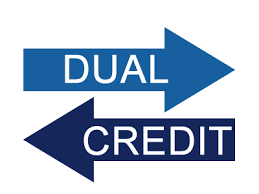 Academic & Trades Programs
DUAL CREDIT TRADES
Students have the opportunity to earn dual credits with VIU through several different trades programs. These include: Carpentry, Hairdressing, Automotive, and Culinary Arts.

DUAL CREDIT ACADEMIC COURSES
Brooks Secondary partners with our local VIU campus to high school students to take a university course for credit for free, while in Grade 12.
Please visit Mrs. Larkin's office or the counselling suite for brochures, more information and application packages or:
For more detailed information about Dual Credit opportunities: 
www.sd47.bc.ca/brooks/ProgramsServices/counselling/Pages/dualcredit/aspx#/=
University or College
Work
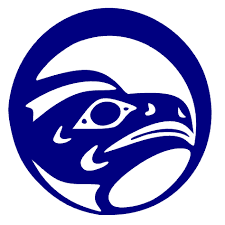 Life After Brooks
Trades
Travel
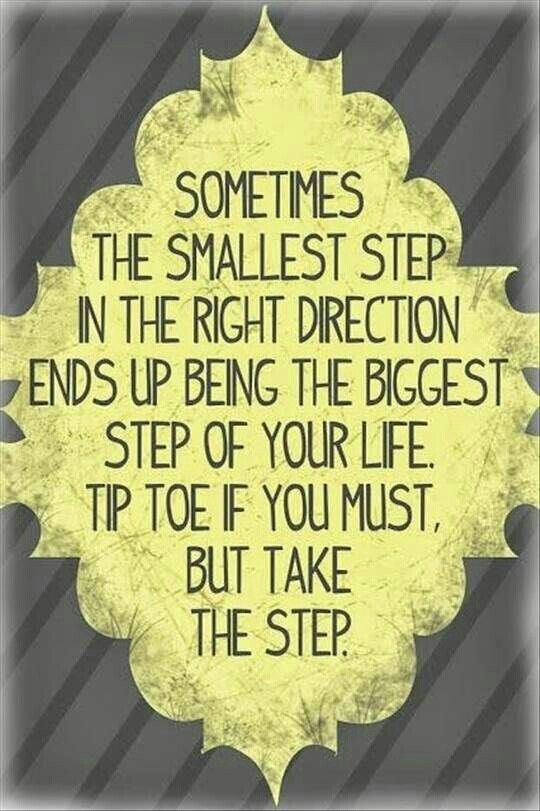 Find a Job
Exploring different work environments and learning to support yourself are a big part of planning for your future
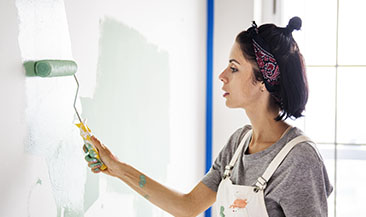 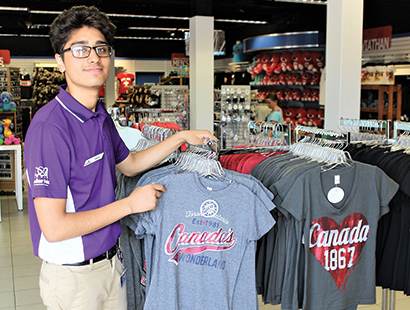 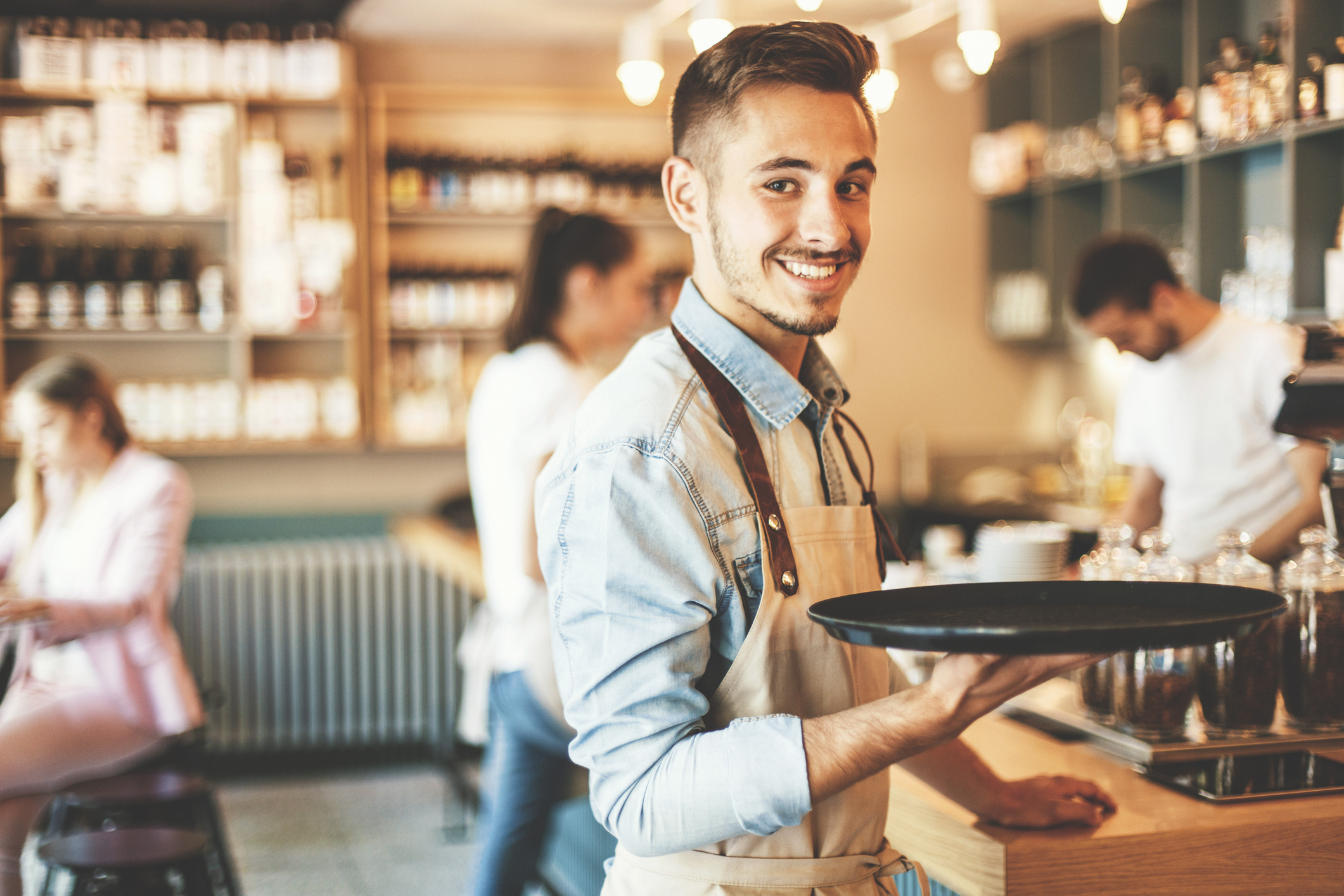 Counsellor Tip:
Start saving some money for the future
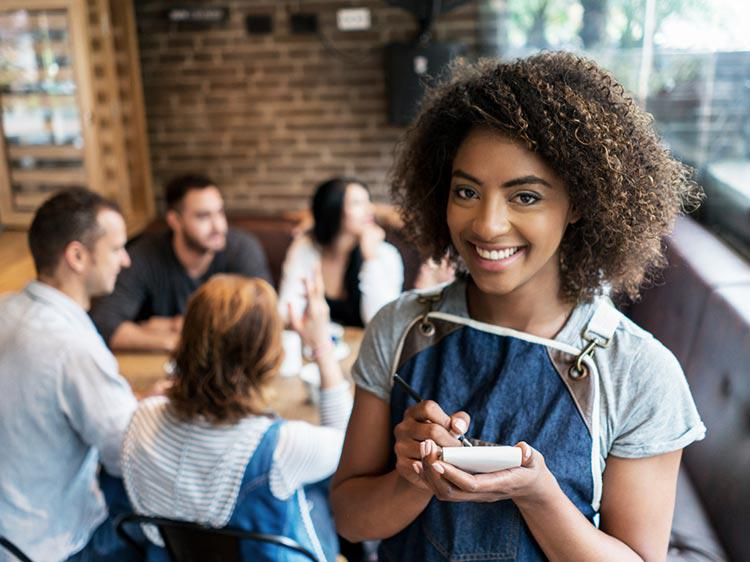 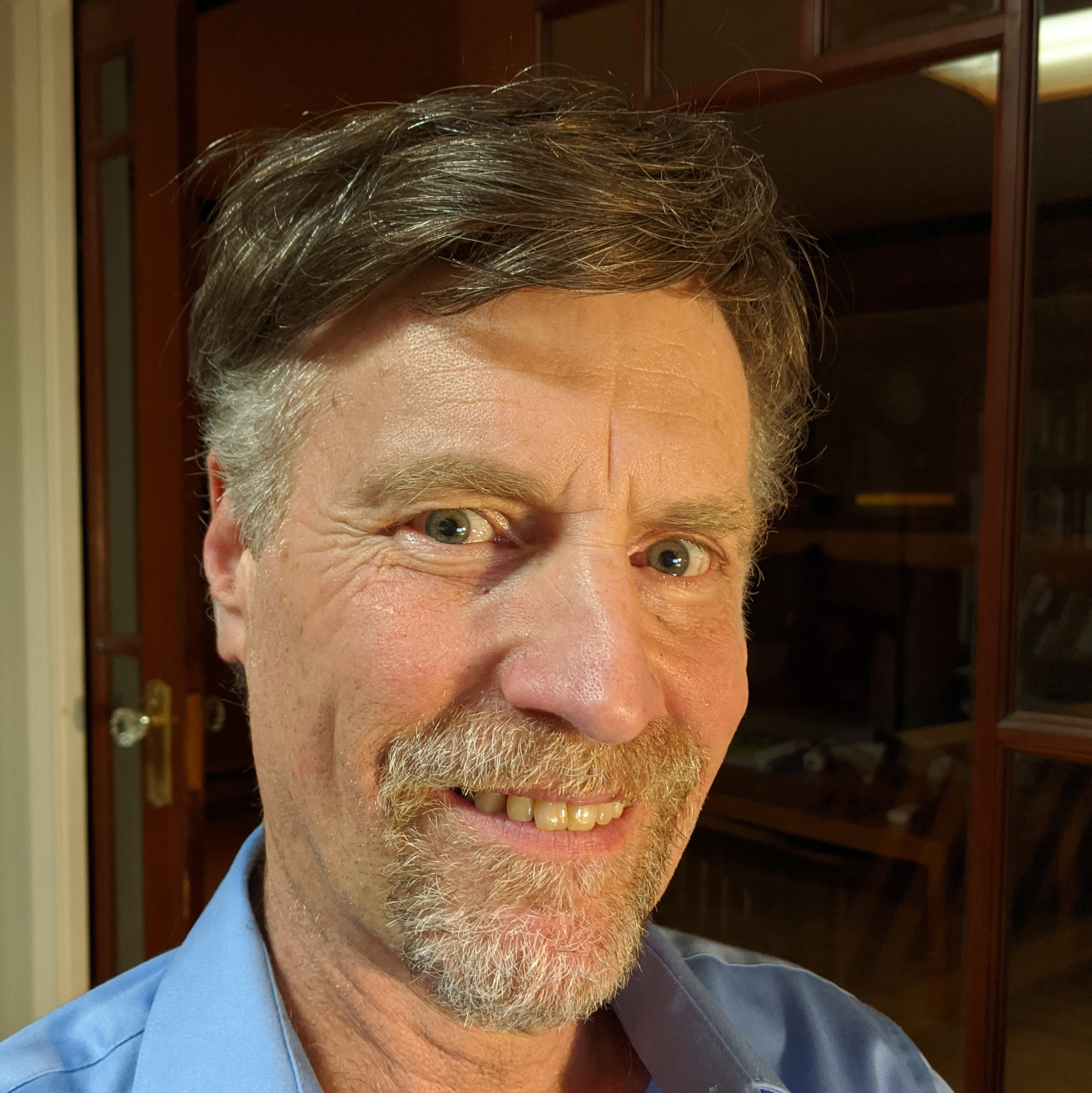 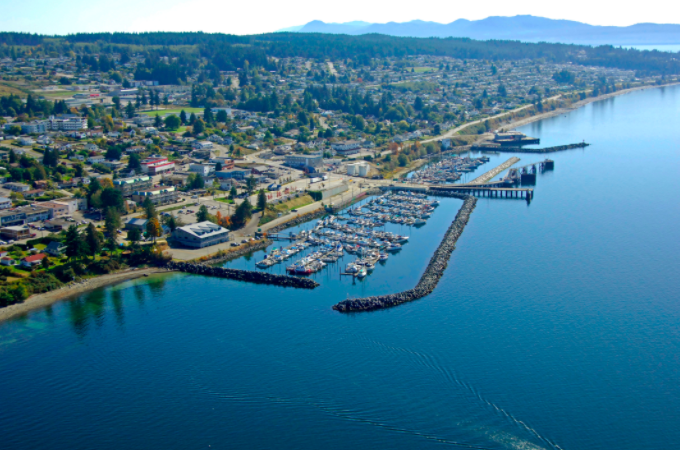 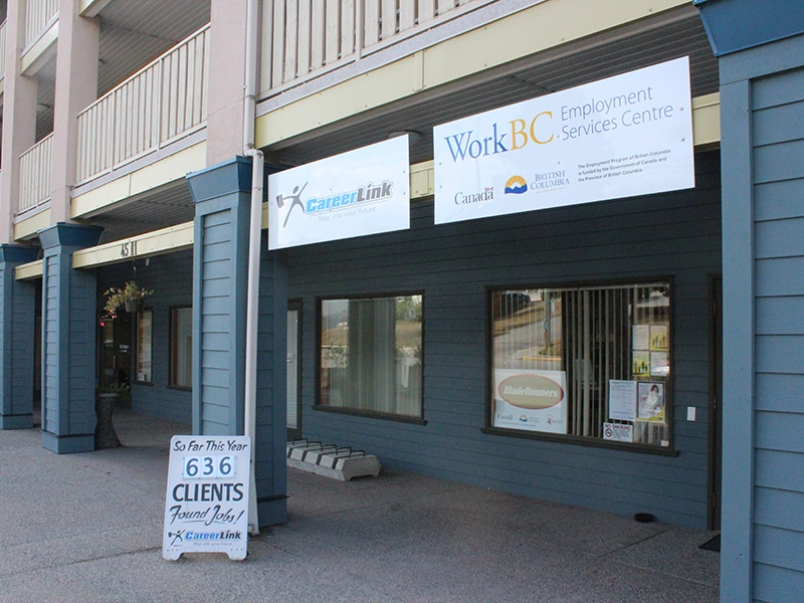 Explore local work opportunities at...
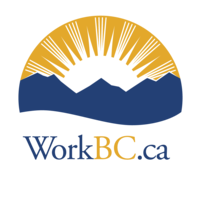 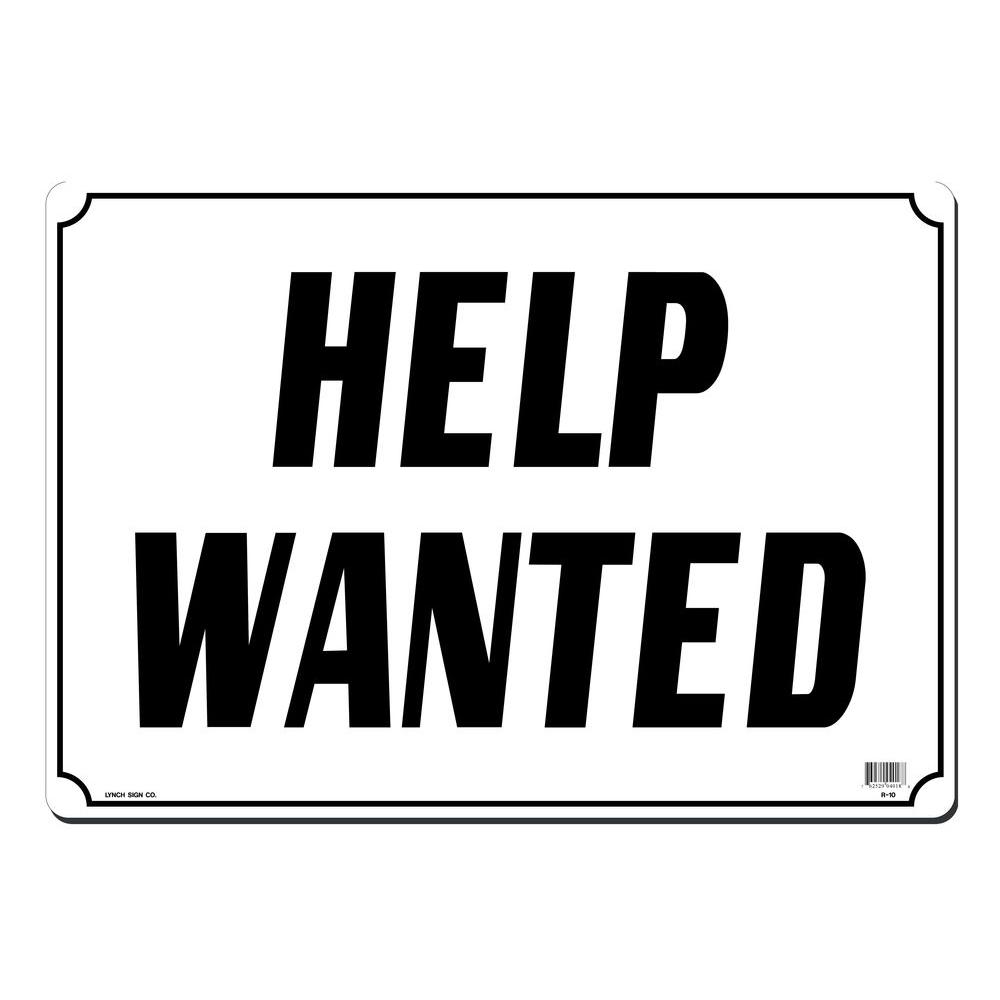 4511 Marine Ave
(604) 485-7958
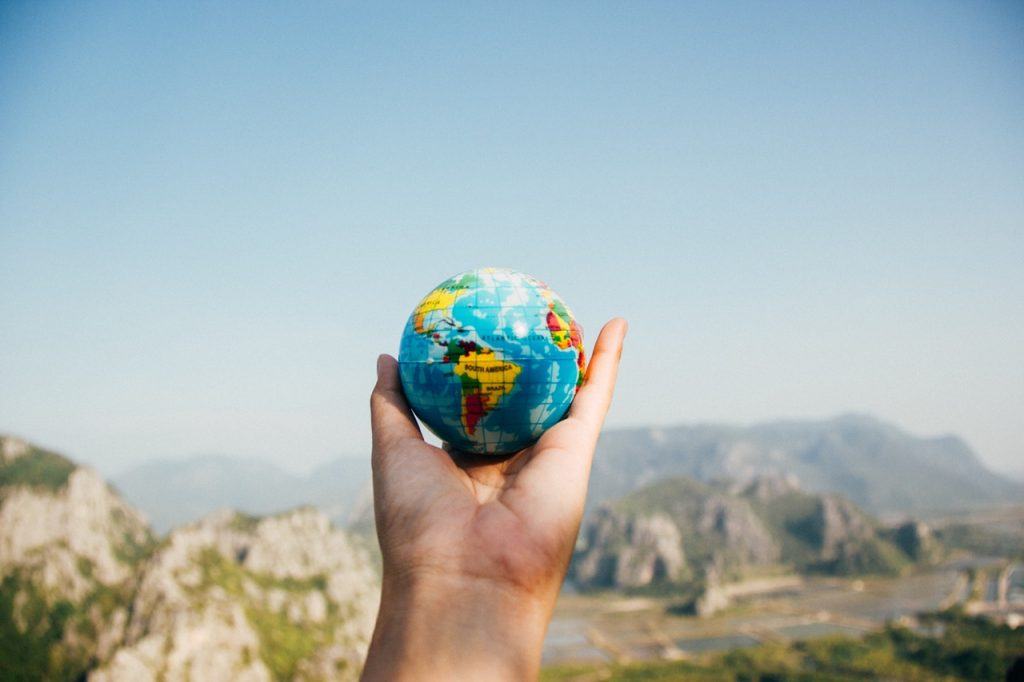 Going Travelling?
Counsellor Tip:
Parents, talk to your child about their travel plans. Make a list of potential risks associated with travel and develop a safety plan together
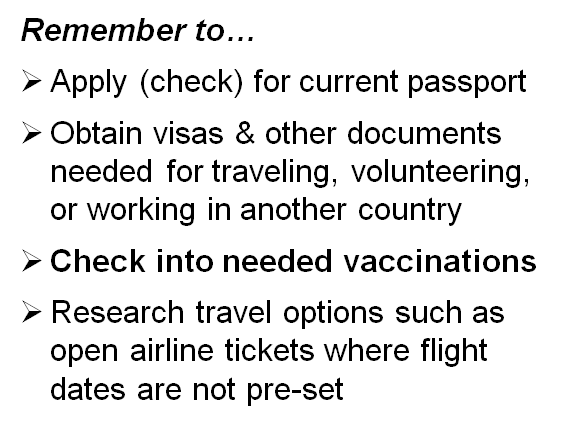 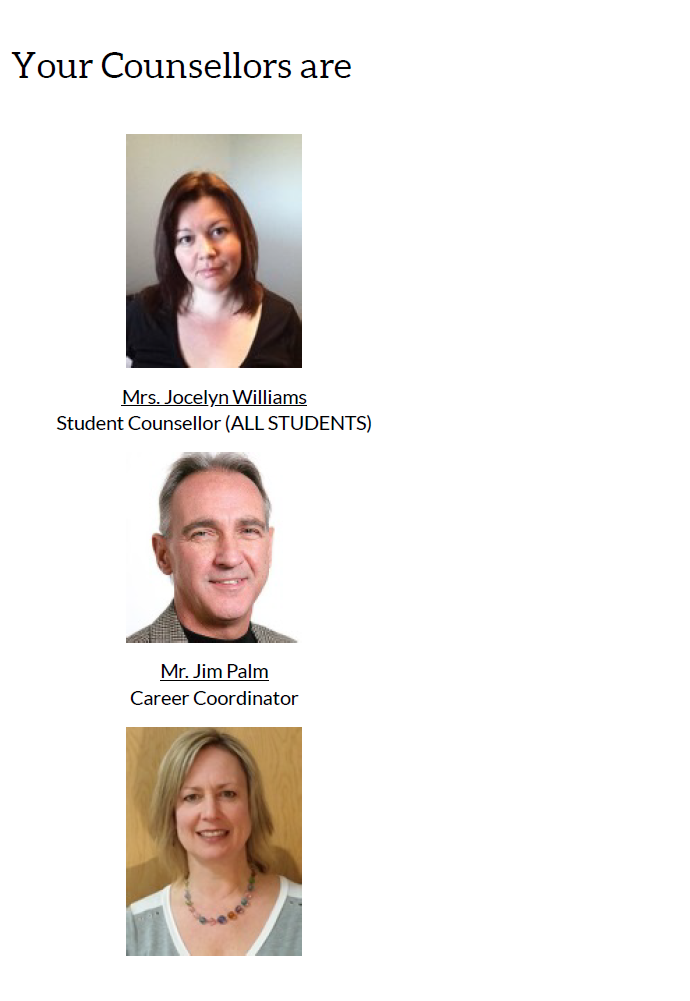 Planning for College, University 
& other Post-Secondary Options
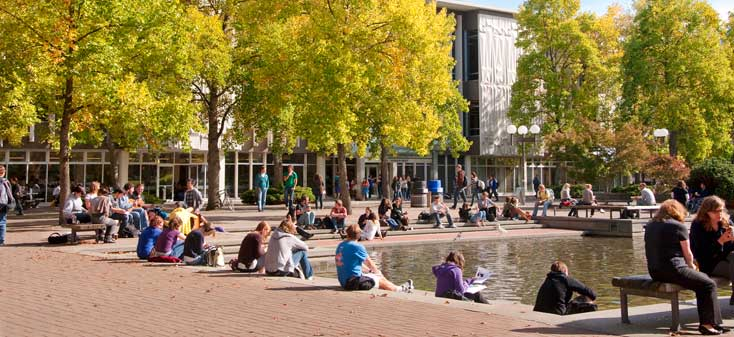 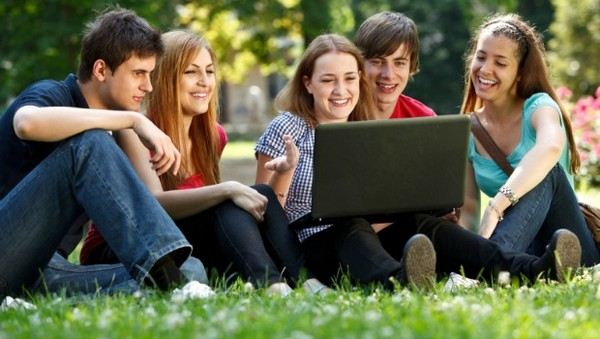 College
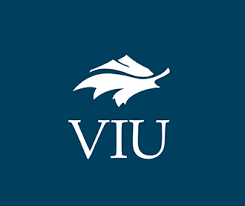 College Advantages:
Small class sizes
Individualized instruction
Cost savings (lower tuition, live at home)
Greater flexibility
More supports
Fewer entrance requirements
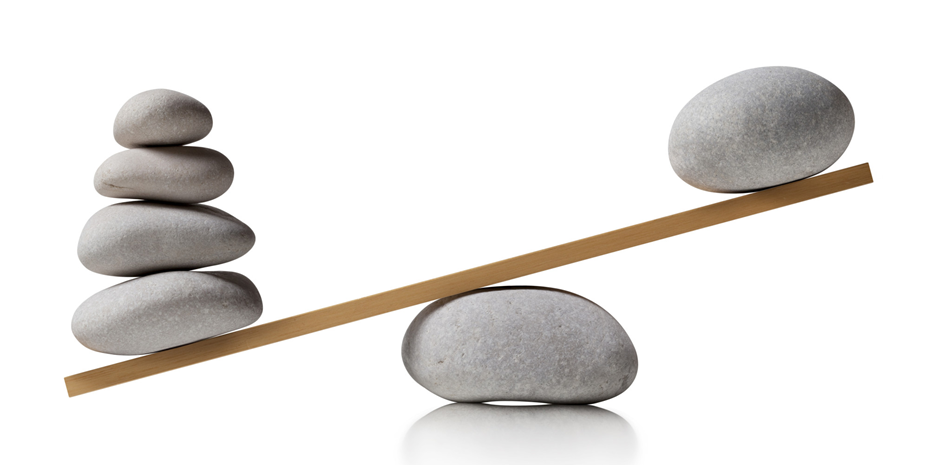 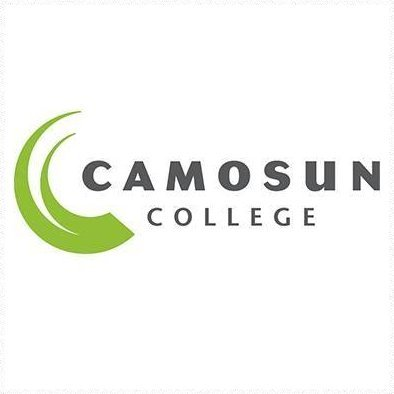 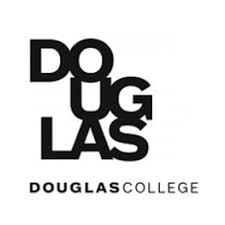 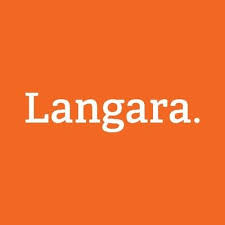 University Admission
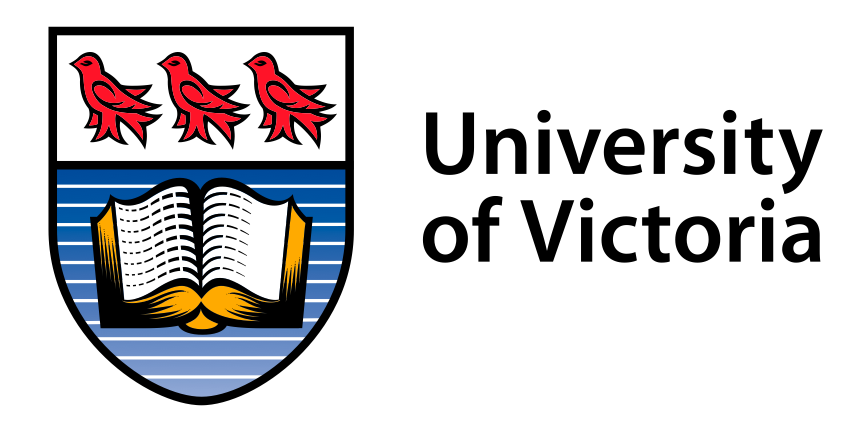 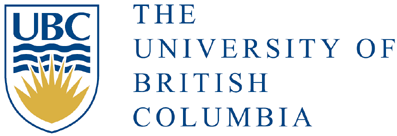 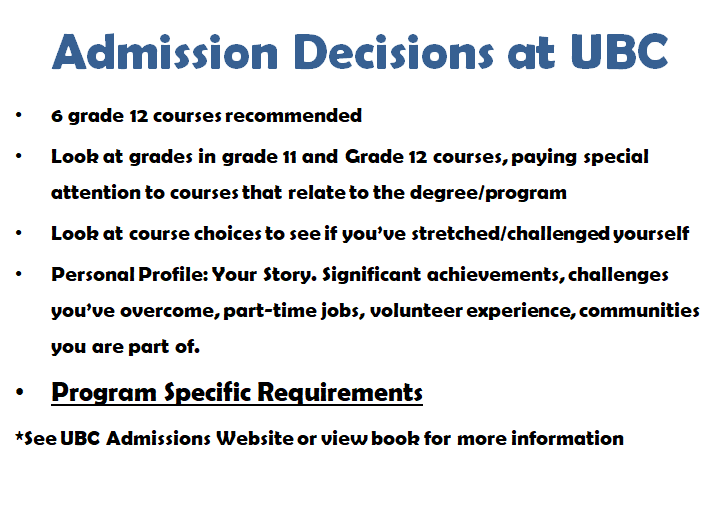 English 12 plus 4 approved Academic 12 courses

Program Specific Requirements

Look at grades in Grade 12 only

Admission determined by GPA for most university programs
*Be sure to check the specific program requirements on each university’s admissions website or view book.
Important
Graduation Requirements 
do not necessarily equal 
College or University Admission Requirements
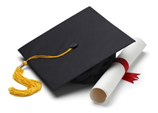 Grade Requirements
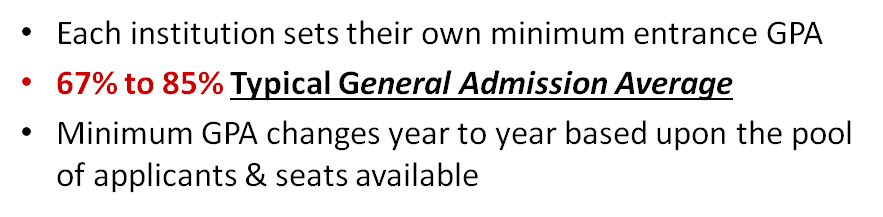 Some programs, like nursing, engineering have competitive entry.
Others, like music, require auditions.
How to Apply
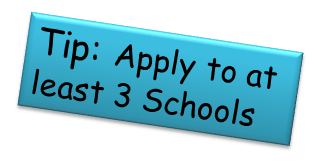 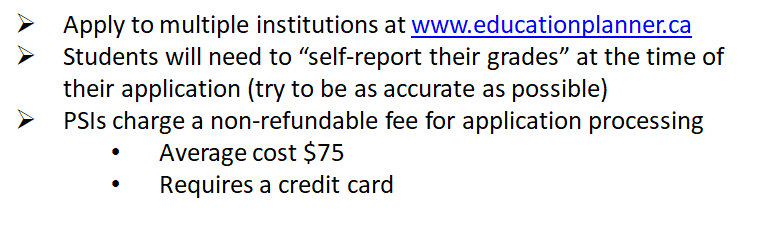 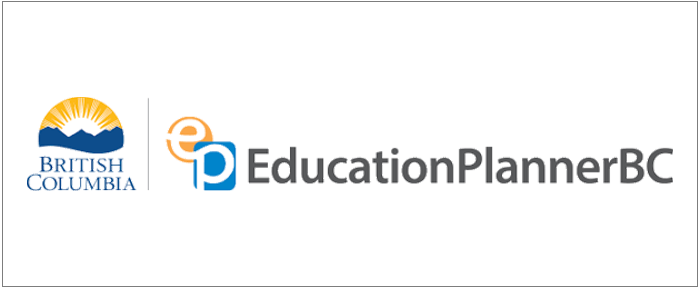 PSI Application Deadlines vary from institution to institution and sometimes by program.
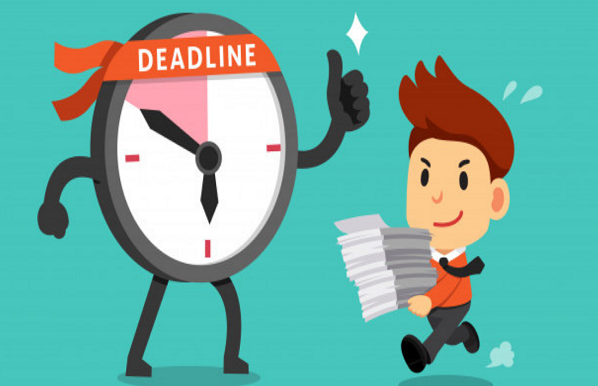 Staying on Campus?
Housing for first year students is typically guaranteed but don't forget to apply for it once you are accepted!
How Do I Get My Transcripts to the PSIs?
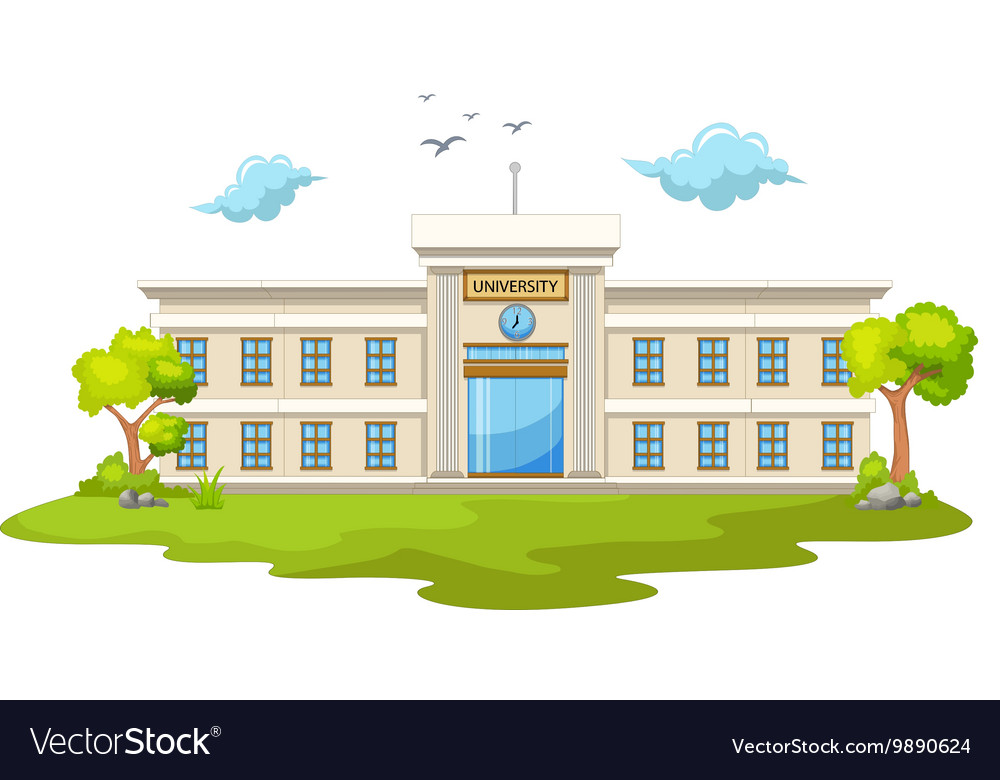 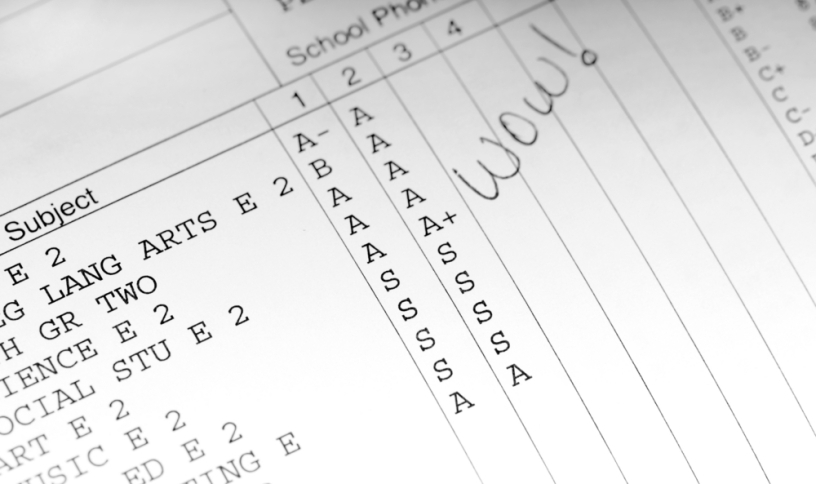 Important Information
PSI's now require ELECTRONIC Transcripts to be sent through student BCeID ACCOUNT

Sessions for this process will be offered to students this fall.

If students miss these sessions or would like to complete this process at another time, they can complete this process on their own by going to the Ministry of Education's Transcripts & Certificate website at www.StudentTranscripts.gov.bc.ca
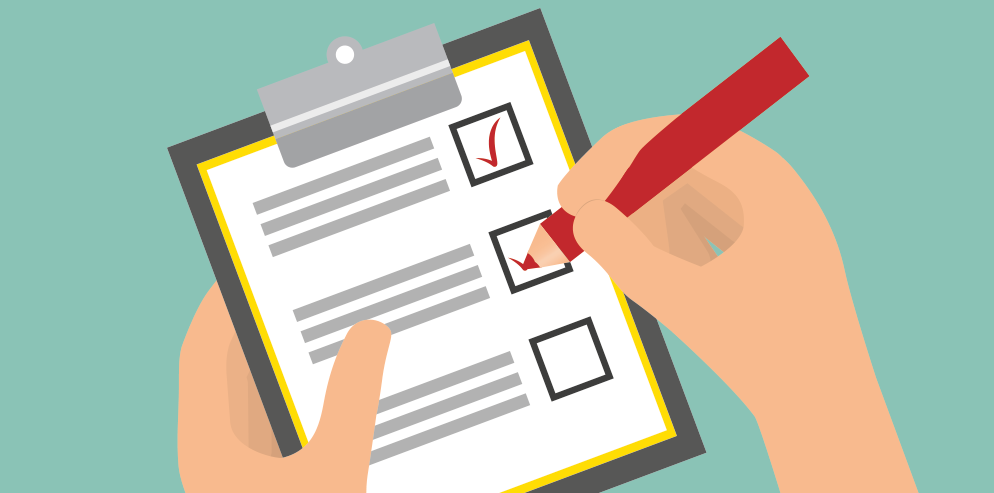 Some institutions also require paper copies of transcripts. PSI's will let students know via email and/or a mailed letter

Paret/Guardian Tip: Read emails from PSI's closely. Often PSI's request/require specific additional information to be mailed or submitted electronically.
Q: How Can Students Print/View Their Unofficial Transcript?

A: By using MyEd Portal or a BCeId Account.

Create Your BCeID Account:
Google "Student Secure Web"
Create a BCeID Account using your PEN Number




A PEN is your Personal Education Number, located at the top of all report cards.
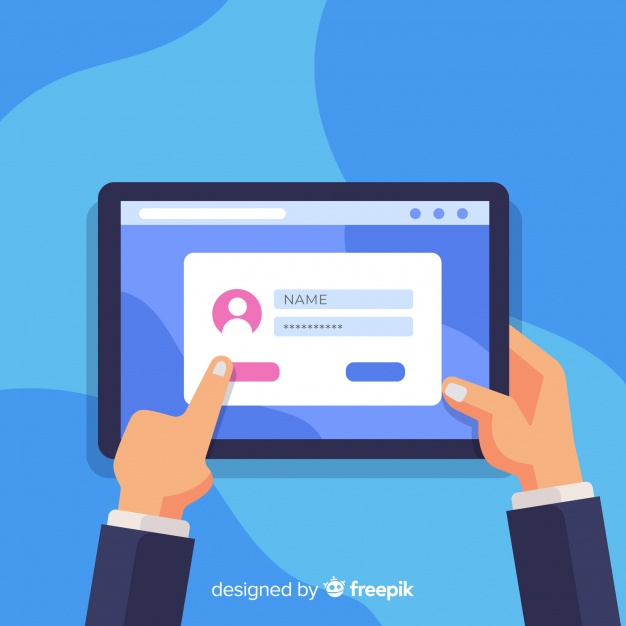 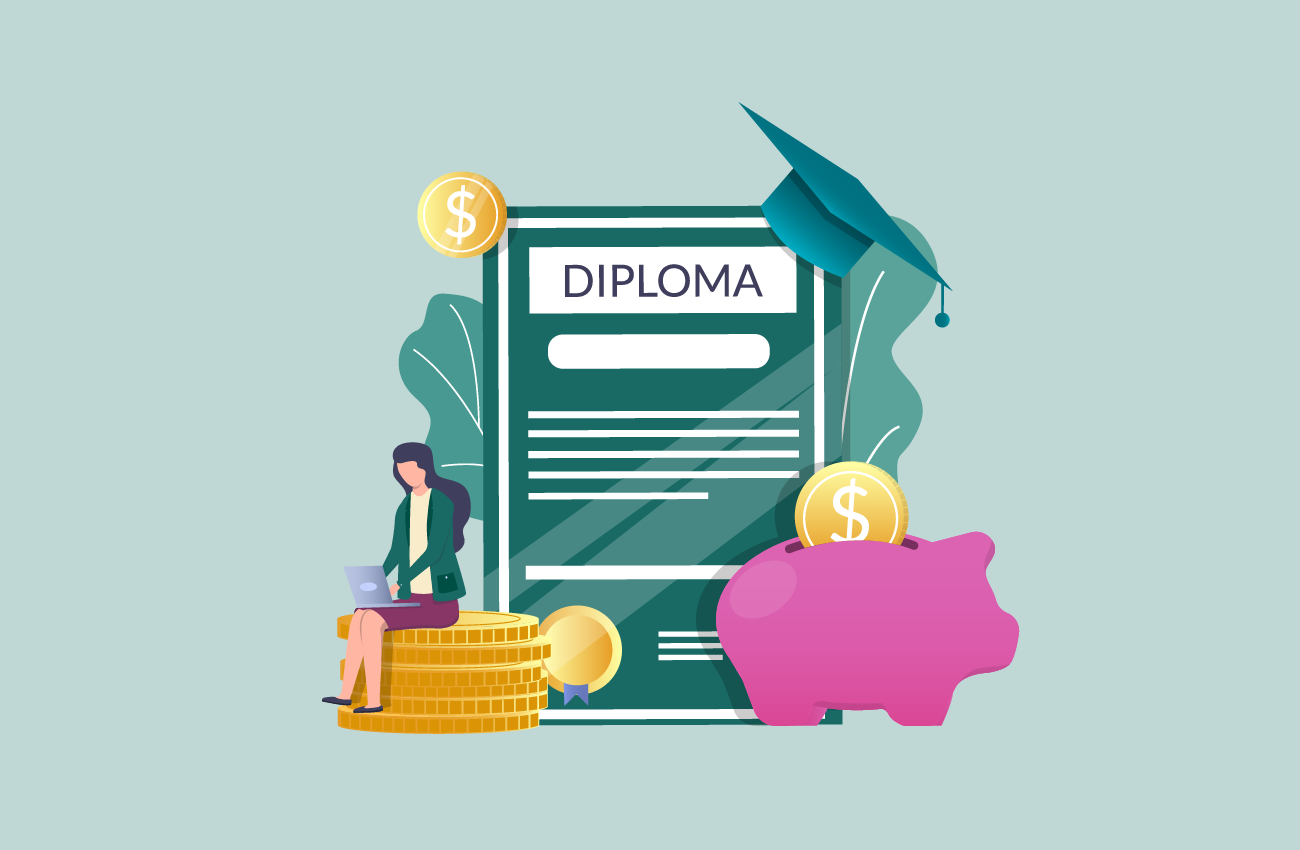 .
Scholarships & Bursaries
What's the Difference?
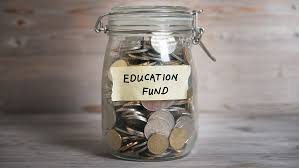 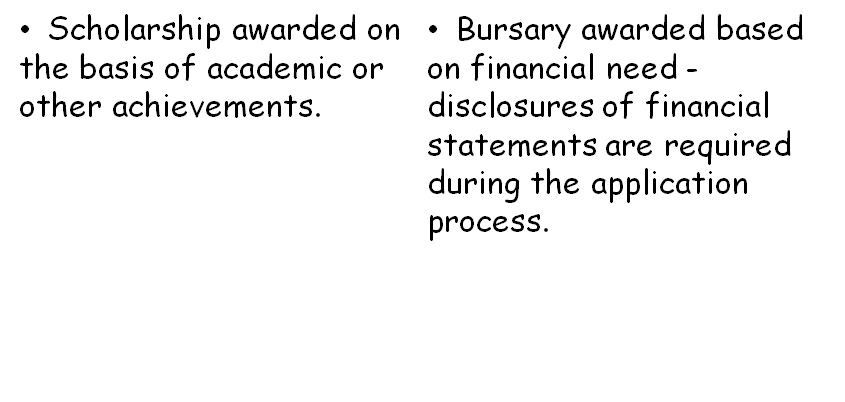 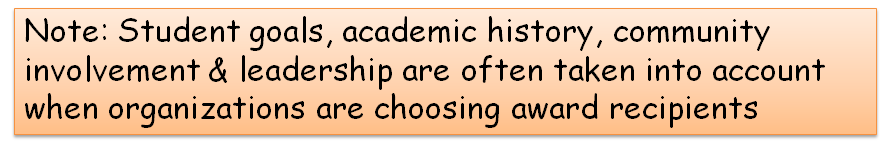 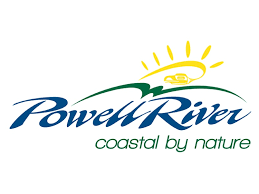 Local Scholarship Opportunities

The Common Scholarship Application
One application for all local scholarships/bursaries
Applications available March 2021 from Brooks office

District Authority Scholarships
Opportunity to recognize student achievement in the following areas:
Business Education
Tech Education
Modern Languages 
Home Economics
Visual or Performing Arts
P.E

For more information:
www2.gov.bc/gov/content/education-training/k-12/support/scholarships/provincial-scholarships
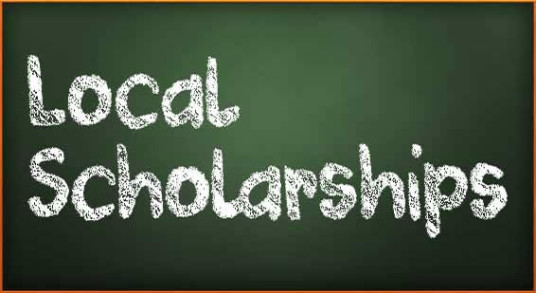 PSI Entrance Scholarships

Institution specific

Selection based on grade and possibly one or more of the following:

Reference letters
Nominations
Scholarship essay
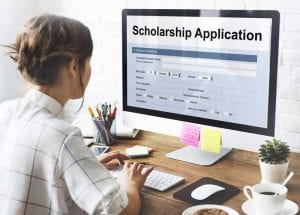 Application Process

There is typically a separate Online Application for Entrance Scholarships. You should apply for these when you apply to the school(s) of your choice
Or some cases (like UBC) application occurs automatically with PSI acceptance
Scholarship Tips

Inquire with the organizations to which you or extended family members belong (work, clubs, associations etc.). These may offer scholarships & bursaries to members!

Ask teachers/coaches now to write you letters of reference and keep them on file

Apply! Apply! Apply!
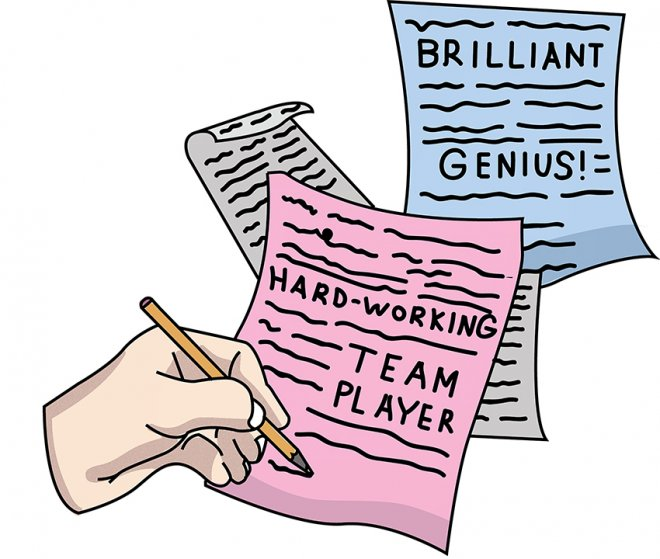 Ask!
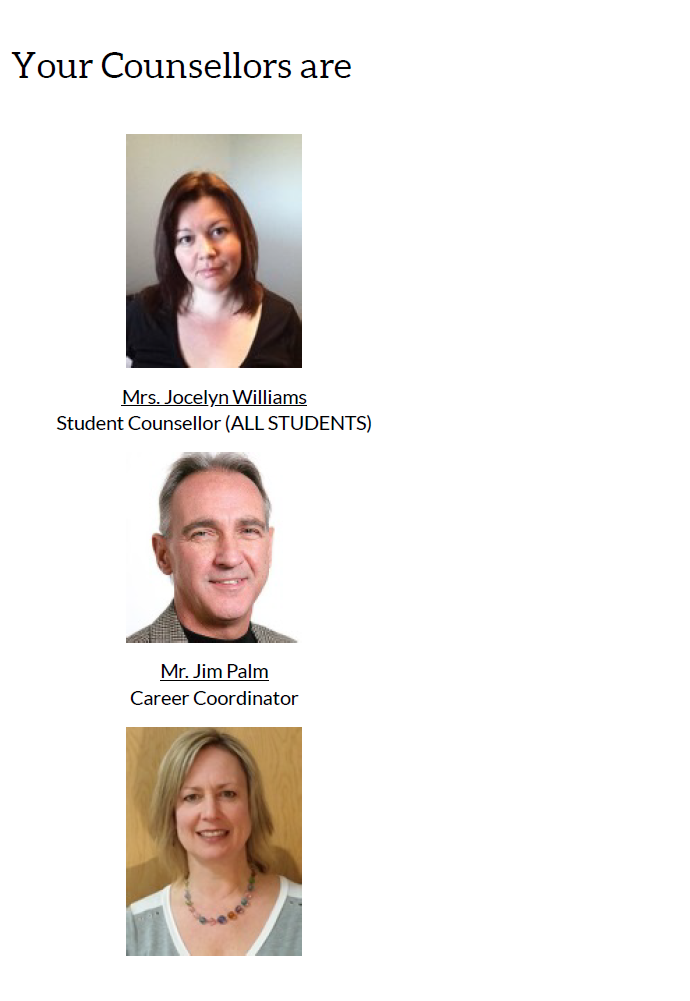 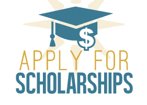 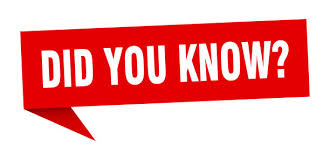 Inquire!
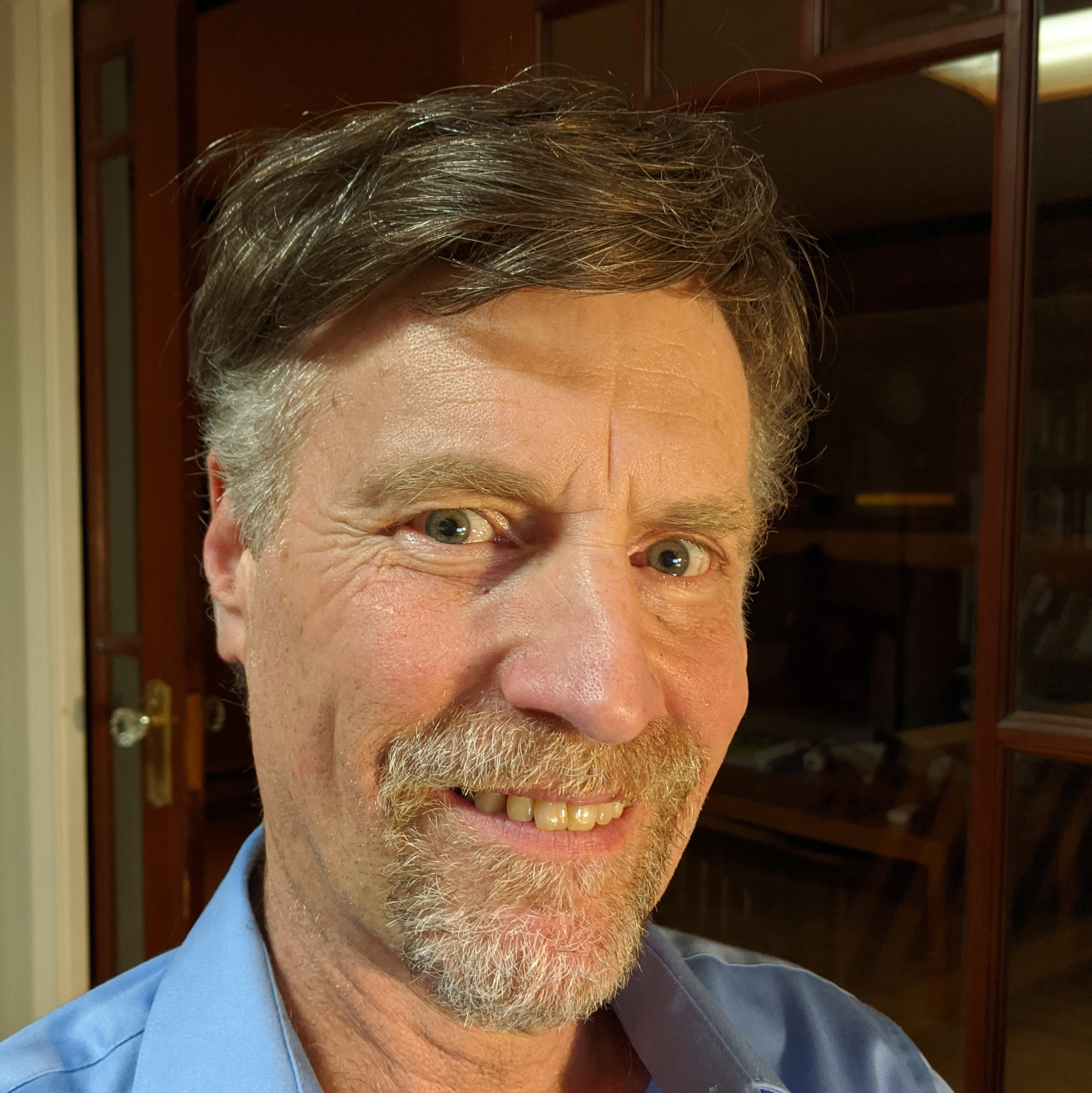 Loads of scholarships do not get awarded each year because no one applies for them!
Student Loan Options
Canada Student Loans & B.C. Student Loan Programs

Amount available is determined by parent income
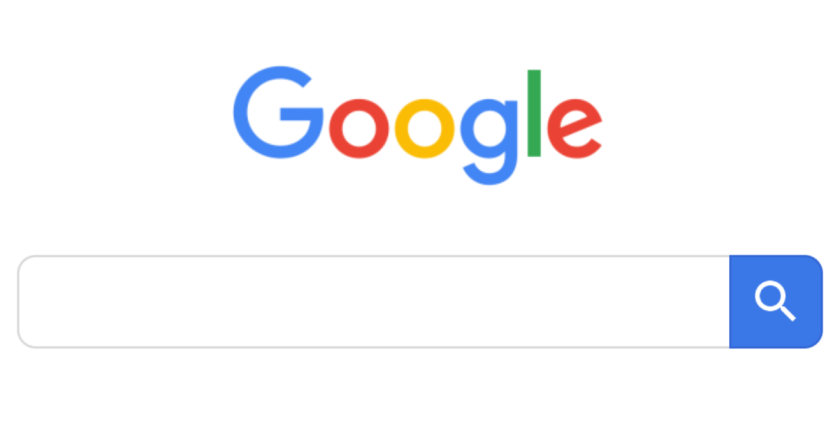 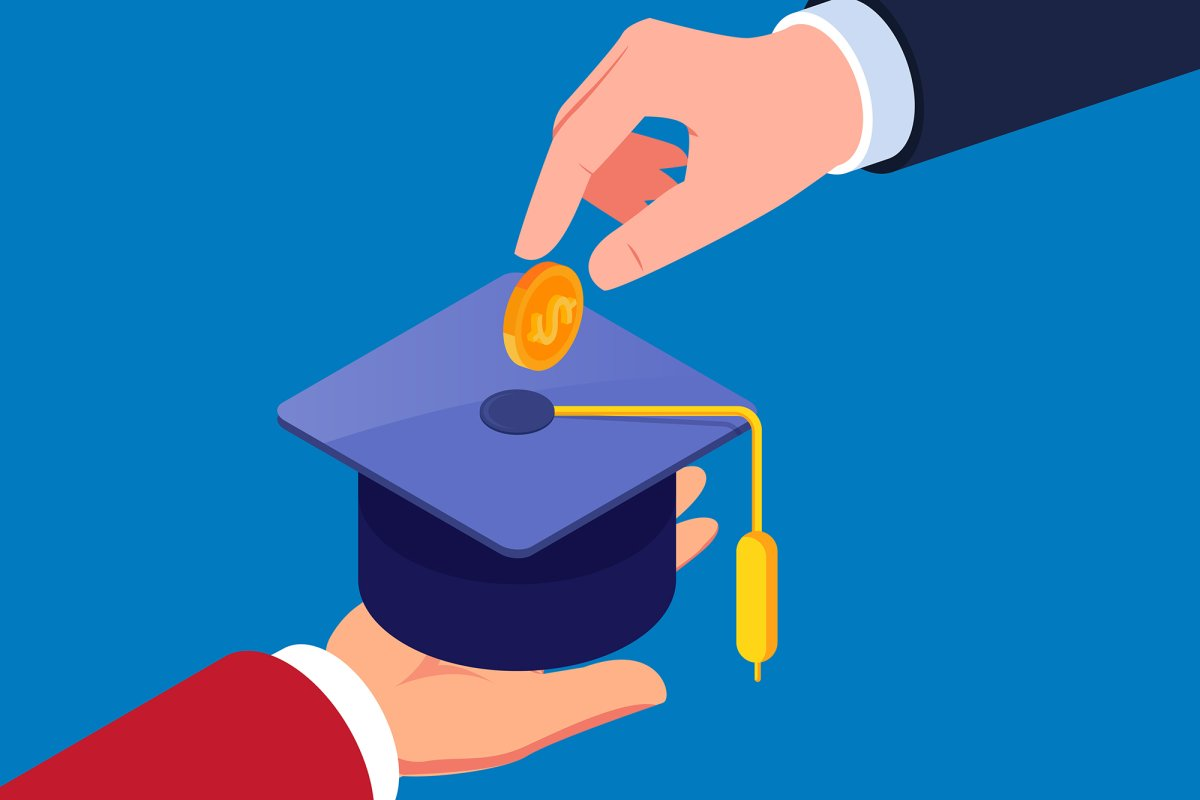 Student loans Canada and BC
Post-Secondary Planning 
Tips for Parents
Keep an open mind about where your child is thinking of attending.
Talk to other parents who have already gone through the process.
Do some online research of post-secondary institution reviews with your child
Help your student consider options and complete PSI applications
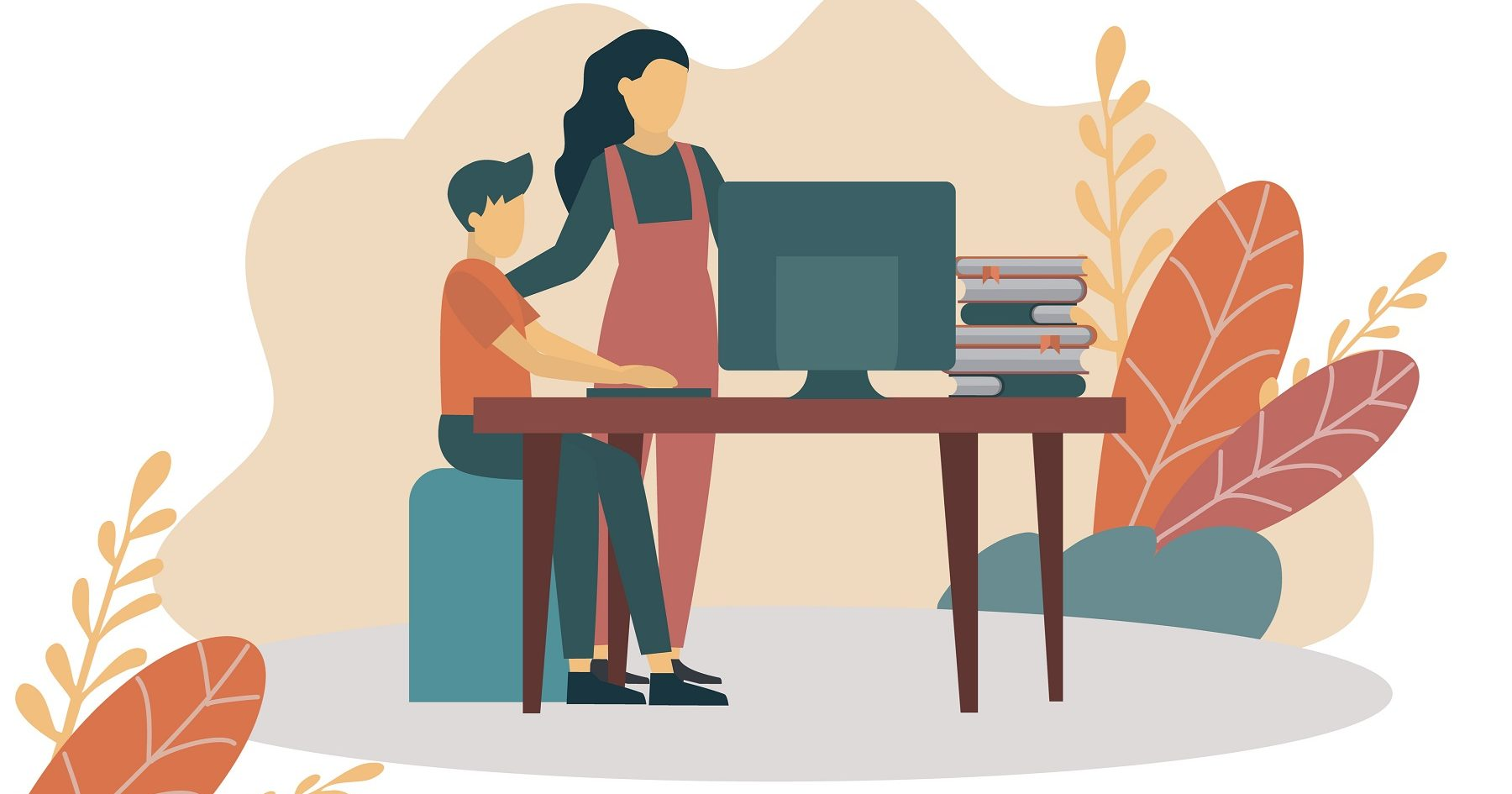 Have an honest conversation about how much you can afford to pay and how much money needs to come from other sources: scholarships, bursaries, student loans, and/or your child's part-time job.
Get Organized!
Keep a binder or folder for post-secondary, scholarship, and student loan information
Schedule time each week to work on PSI related tasks
Get a social insurance number (SIN)
Write down your PEN (Personal Education Number)
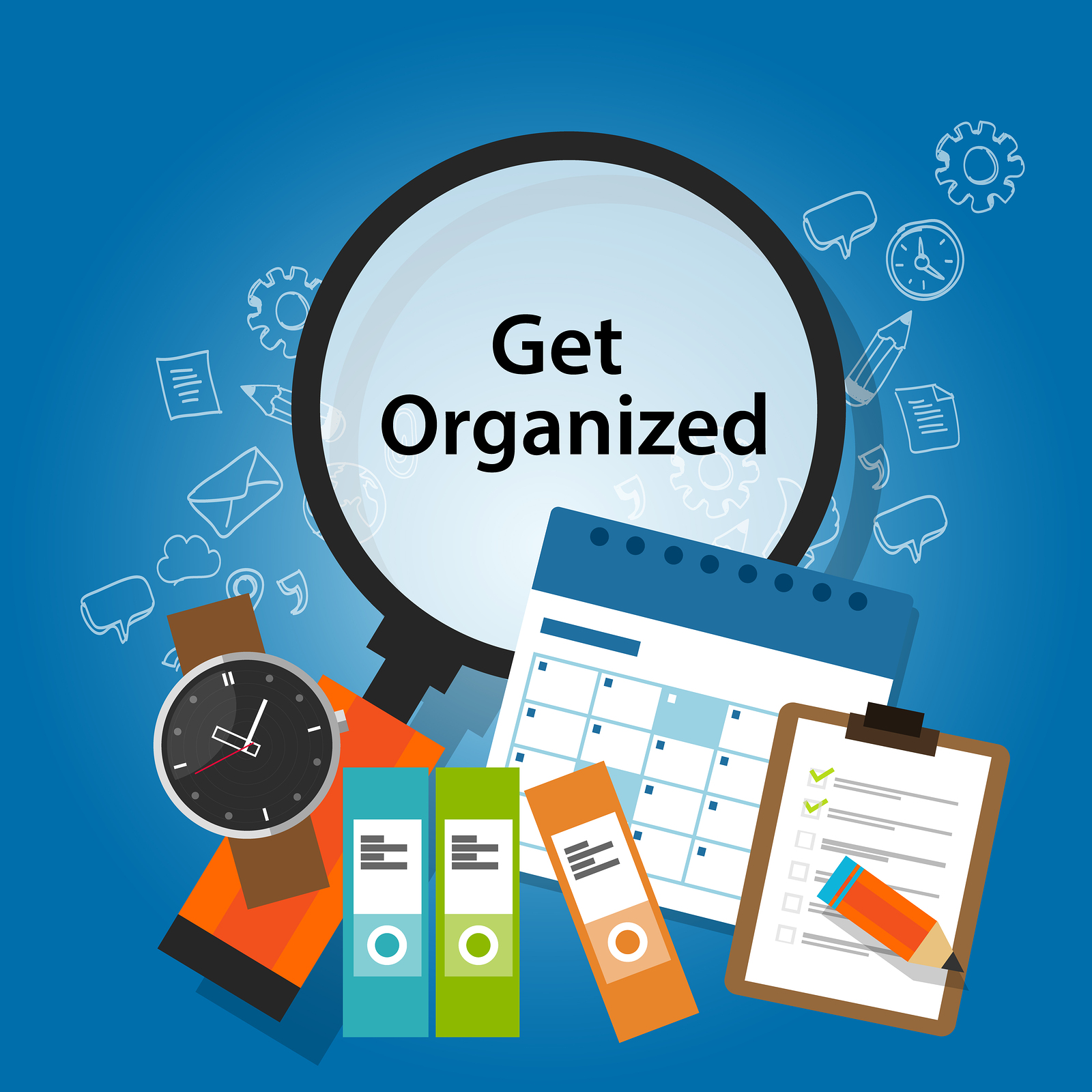 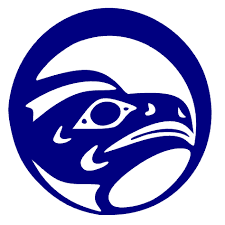 Conclusion
Enjoy your Grade 12 year
Study, work hard and maintain a good GPA
Research and plan for life after high school
Stay calm and focus on your goals

                 and when in doubt...
Make an appointment to speak with Mr. Brach!
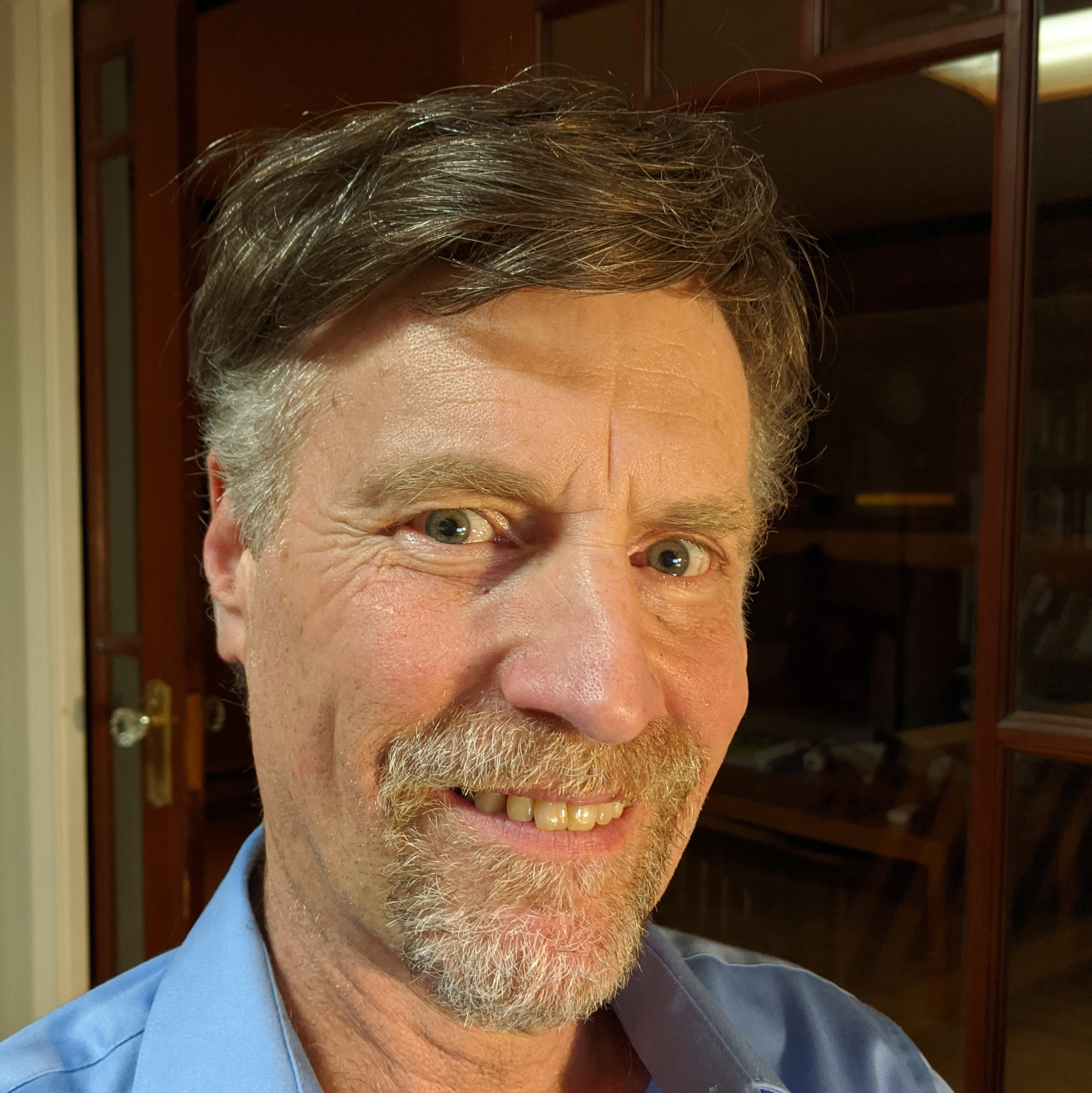